2017年9月2日
2017-18 RID2660 地区財団セミナー
財団奨学金プログラム
地区財団委員会 奨学金小委員会
委員長 岩佐 嘉昭（東大阪RC）
財団プログラム
① ポリオ撲滅活動
② ロータリー平和センター
③ 補助金プログラム
平和フェローシップ
グローバル奨学金
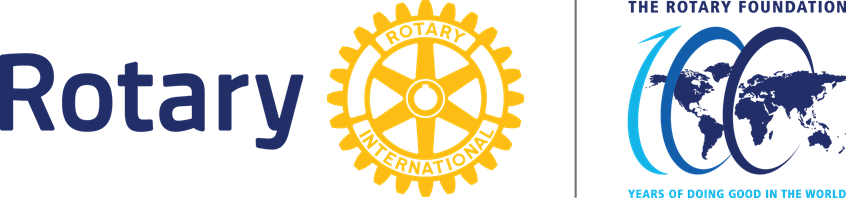 [Speaker Notes: 財団のプログラムは三つあり、うち二つのプログラムで奨学金を提供しています。]
奨学金
3年前の年次基金+恒久基金収益
50%
50%
地区 財団活動資金
国際 財団活動資金
グローバル奨学生
ロータリー平和フェロー
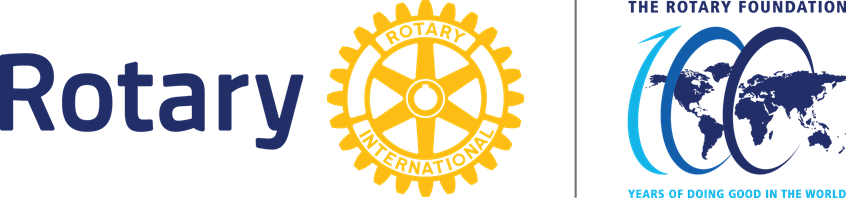 [Speaker Notes: 奨学金の原資はロータリアンの財団寄付ですが、グローバル奨学生は地区財団活動資金（DDF）と国際財団活動資金（WF）が充当されます。　一方、平和フェローは100％ WFで奨学金を提供します。]
ロータリー平和フェロー
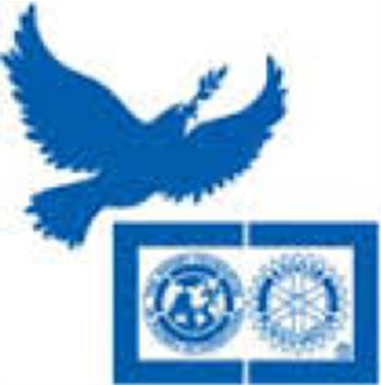 ・平和活動に貢献する人材に奨学金を提供
 ・修士課程プログラム・専門修了証プログラム
 ・ロータリ平和センター（７大学）
 ・世界競争性（Max.100名／年）
 ・要件：平和に関連した学業・職業・ボランティア経験
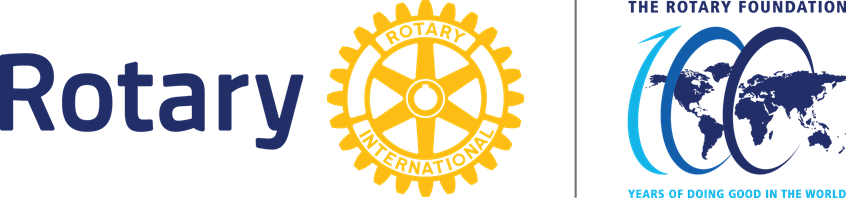 [Speaker Notes: 平和フェローシップ　2002年に開始され、既に1500名以上のフェローを輩出しました。　当地区からは1名のみ
平和フェローは、世界の7大学にあるロータリー平和センターで平和活動に関する修士課程プログラムや専門終了証プログラムで学びます。　
実施研修
2014年：85カ国から312件申請　100名中半数は低所得国]
世界のロータリー平和センター
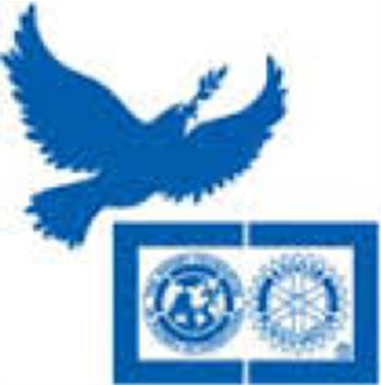 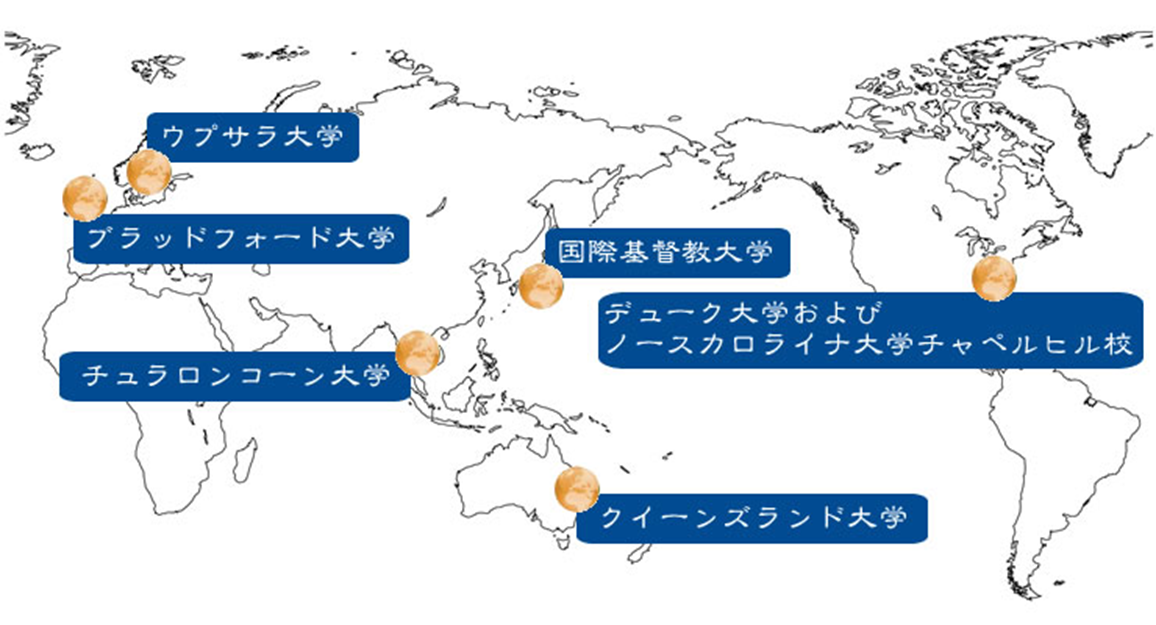 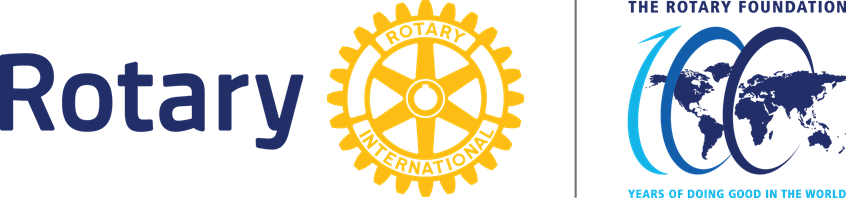 [Speaker Notes: ロータリー平和センター]
グローバル奨学生の要件
・6重点分野のいずれかを専攻
 ・大学院レベル以上
 ・ロータリーのある国
 ・地区にて選考
 ・要件：6重点分野におけるキャリア計画
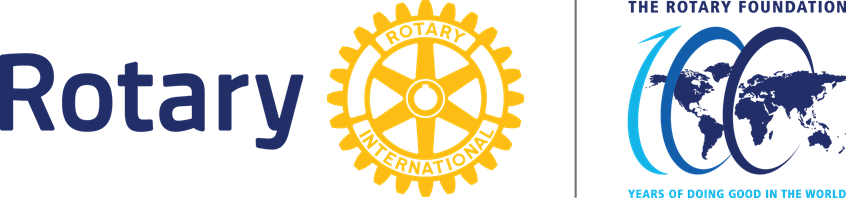 グローバル奨学生（6重点分野）
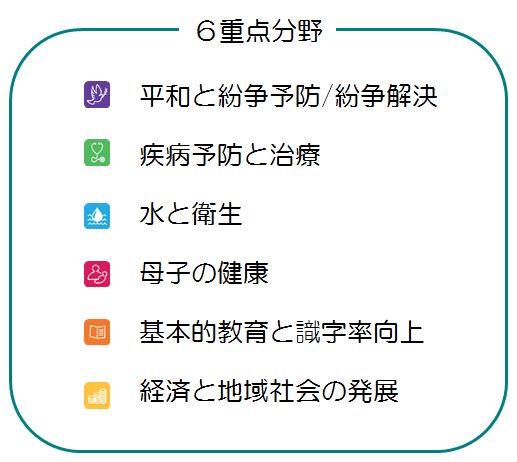 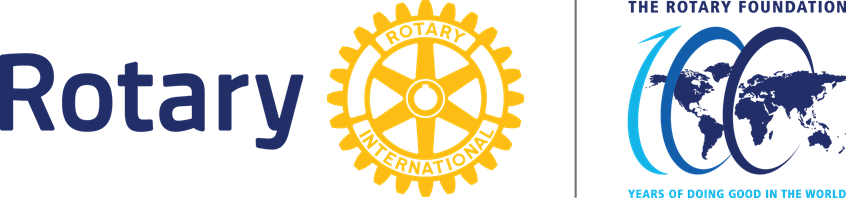 RID2660のグローバル奨学生
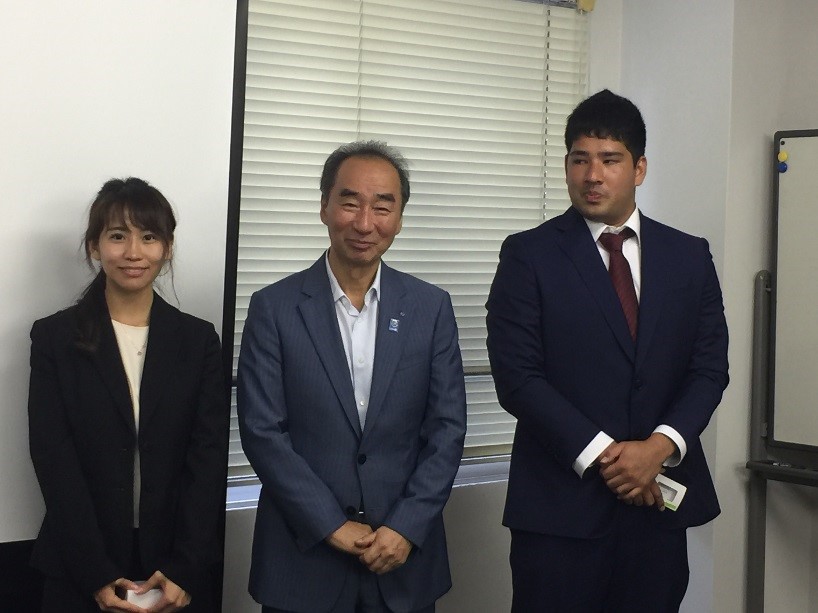 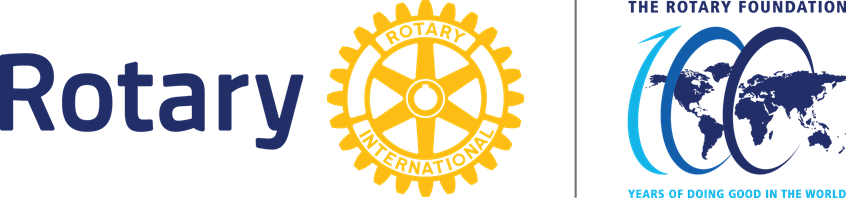 グローバル奨学生と米山奨学生
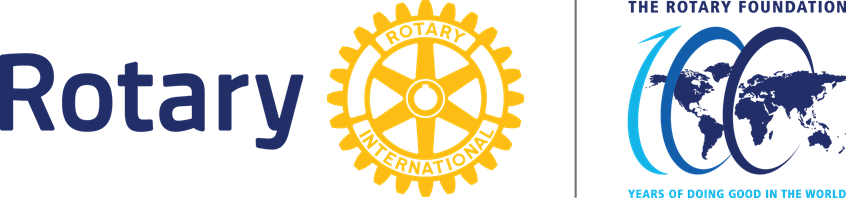 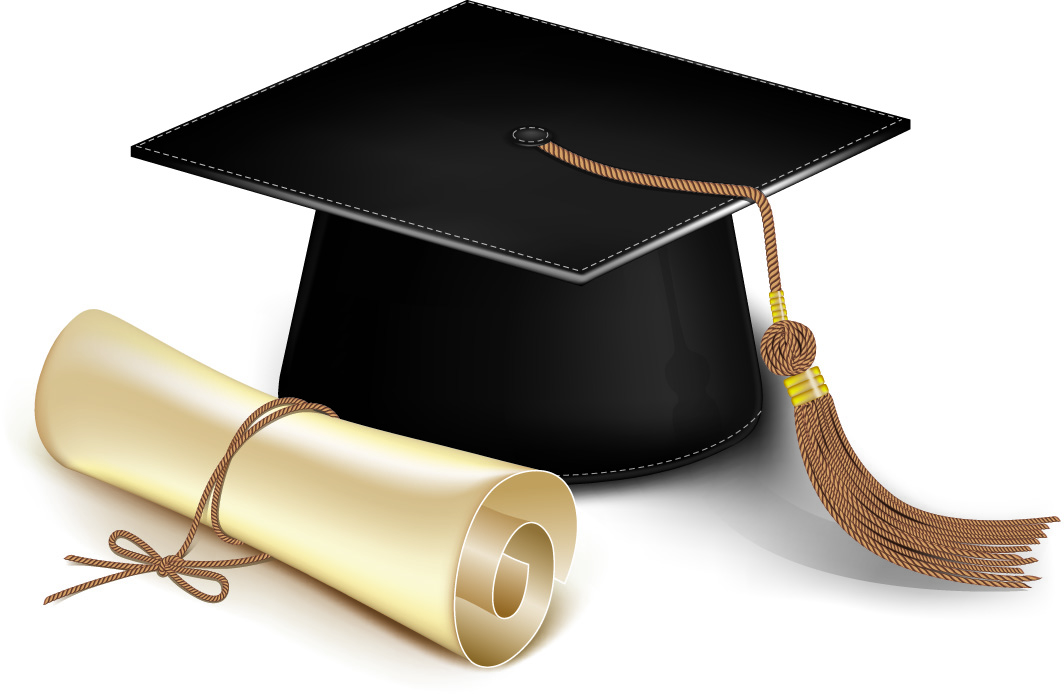 ロータリー平和フェローやグローバル奨学生を
ご推薦下さい!!
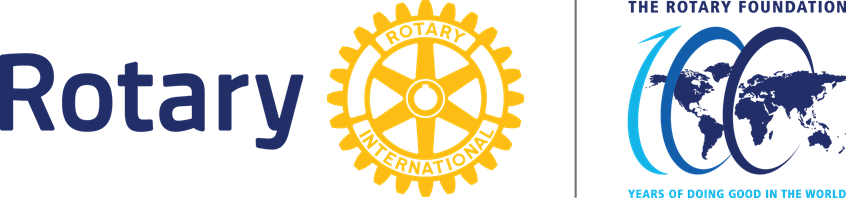